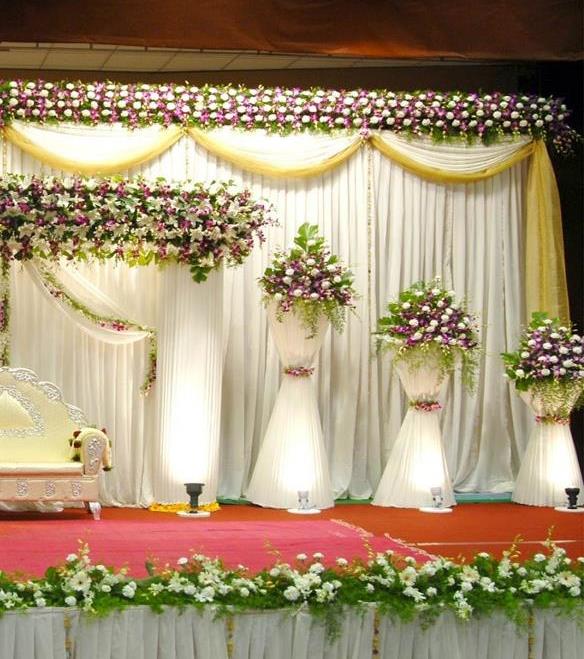 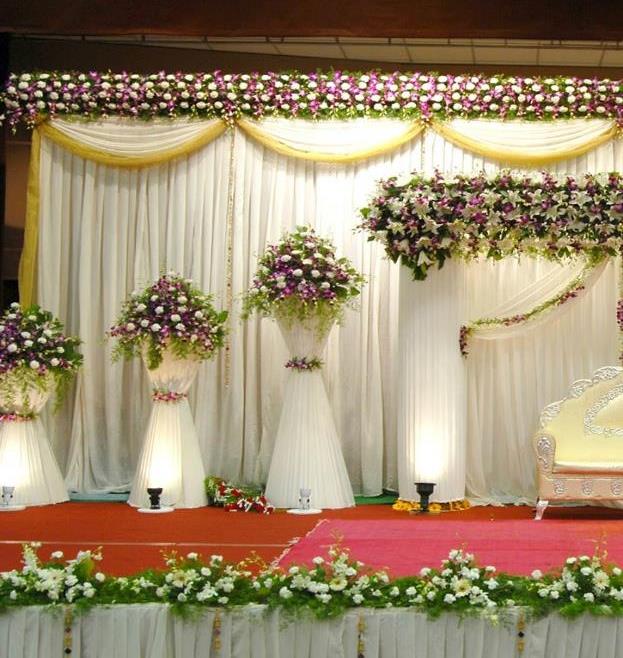 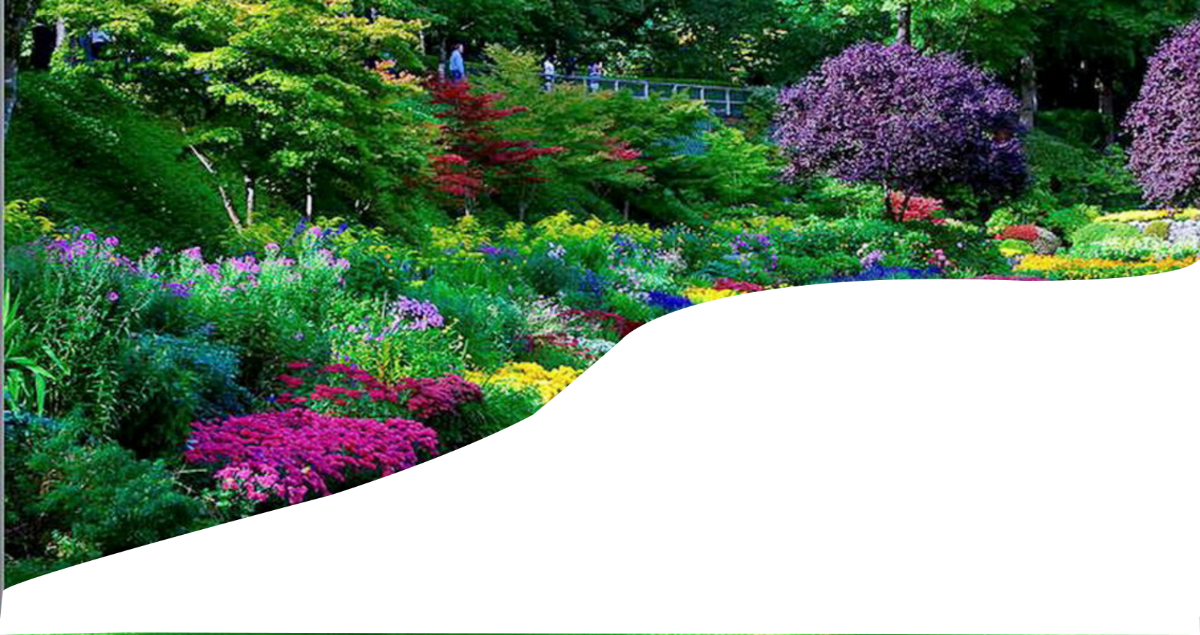 শ্রেনীঃ ৭ম
বিষয়ঃ আরবি সাহিত্য ১ম পত্র
সময়ঃ ৪৫ মিনিট
তারিখ – ০০/০০/০০০০
মোঃ মোস্তাফিজুর রহমান  সহসুপার 
কাদিপুর ও নারায়ন পুর দাখিল মাদরাসা
পোরশা, নওগাঁ।
সরব পাঠ
আদর্শ পাঠ
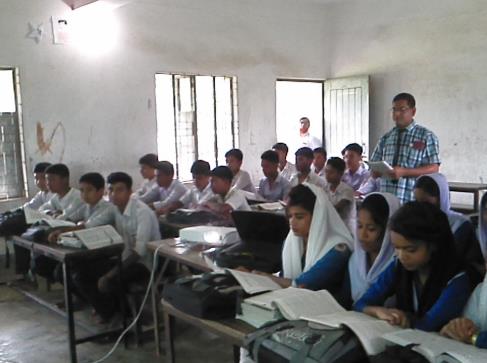 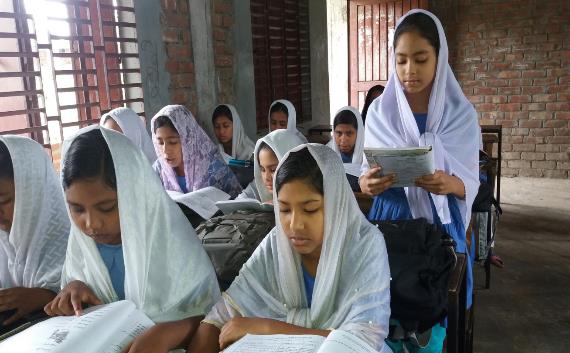 التناءج التعليم
س: يقل الي اي شي يدعو الاسلام ؟
س: علي اي شي يحث الاسلام المسلم ؟
س: ماذا اياة القران الكريك من النظافة ؟
دعا الاسلام الي النظافة والطهارة قال تعالي ان الله يحب التوابين ويحب المطهرين – قال صلي الله عليه وسلم الطهور شطر الايمان
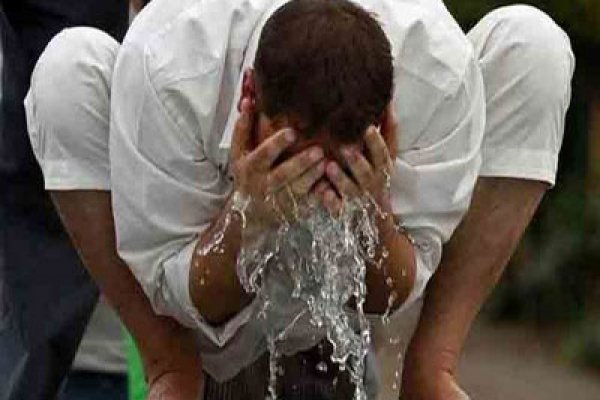 পরিস্কার পরিছন্নতা  প্রতি ইসলাম আহবান করে । আল্লাহ তায়ালা বলেন , নিশ্চয় আল্লাহ তায়ালা পবিত্রতা কারী ও তাওবা কারিকে ভালো বাসেন। রাসুল (সঃ) বলেন , পবিত্রতা ঈমানের অংশ।
وانزل الله الماء من السماء ليتطهر به الانسان – قال تعالي (وينزل عليكم من السماء ماء ليطهر كم به) وحث الاسلام تامسلم علي نظافة جسده ومببسه ومسكنه ولبيءة التي يعيش فيها -
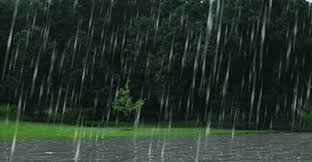 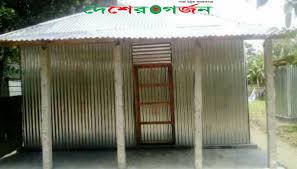 মানব্জাতীর পবিত্রতার জন্য আল্লাহ তায়ালা  আকাশ থেকে পানি বর্ষন করেছেন আল্লাহ বলেন , ( তিনি তোমাদের জন্য আকাশ থেকে পানি বর্ষন করেন যাতে তোমরা পগিত্রতা অর্জন করতে পারেন)  ইসলাম মুসলিম ব্যাক্তির শরীর , কাপড়, বাসস্থান , এবং যেথায় বাস করে সে স্থান পরিস্কার পরিছন্ন রাখার জন্য উদ্বুদ্ধ করে।
يتوظا المسلم في اليوم خمس مرات للصلاة – قال الرسول صلي الله عليه وسلم (لايقبل الله صلاة بغير طهور)
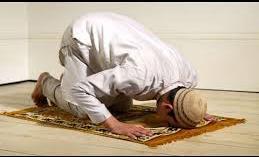 একজন মুসলমান প্রতি দিন নামাজের জন্য পাঁচবার অজু করে। রাসুল (সঃ) বলেন, আল্লাহ তায়াল অজু ব্যাতিত নামাজ কবুল করেন না
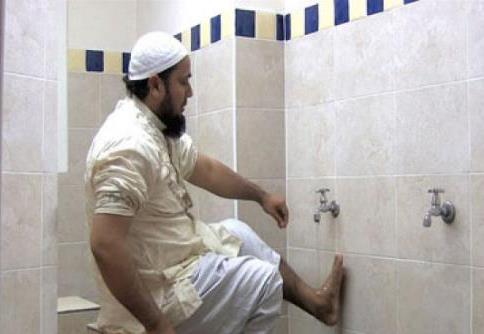 كما يتوضا لاداء عبادات اخري مثل قراة القران والطواف جول البيت وعند الوضوء يغسل الانسان وجهه  ويديه وؤجليه -
যেভাবে অন্যান্য ইবাদতের জন্য অজু করে যেমন -  কুরআন তেলাওয়াত , বাইতুল্লাহ তাওয়াফ, আর অজু করার সময়  মানুষ মুখমন্ডোল ধৌত করে হাত ধৌত করে  দুপা ধৌত করে।
قال الله تعالي  يايها الذين امنو اذا قمتم الي الصلواة فاغسلوا وجوخكم وايدكم الي تامرافق وامسحوا برؤوسكم وارجلكم الي الكعبين ) ان الوضوء نظافة مستمرة للجسم – يتكرر في اليوم مثيرا فيزيل الاوساخ -
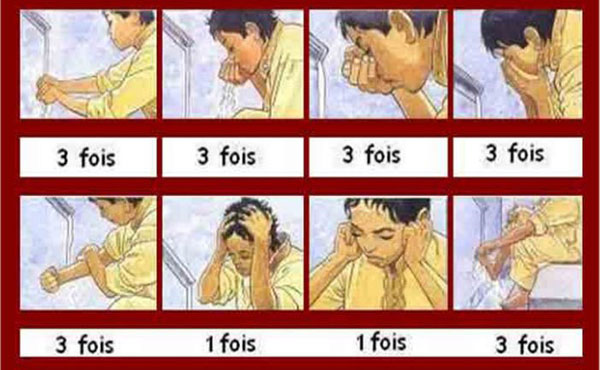 আল্লাহ জায়ালা বলেন ,হে ঈমানদার গন যখন তোমরা  নামাজের জন্য দাঁড়াবে  তখন মুখ মন্ডোল কুনই সহ দুহাত  ধৌত কর আর মাসেহ করো তোমাদের মাথা  আর ধৌত করো  দুপা টাখনু পর্যন্ত,  আর অজু হলো শ্রিরের নিরবছিন্ন পরিছন্নতা এবং দ্দিনে কয়েকবার অজু করা  হয়ে থাকে। এর দ্বারা  ময়লা দুরভিত হয়।
معنها
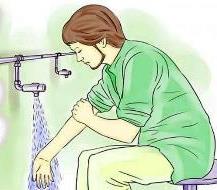 المرافق
কনুই
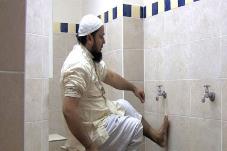 অংশ, অংগ
شطر
رجليه
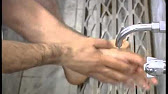 পা
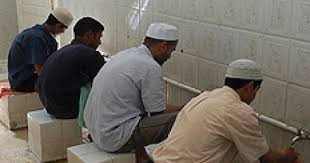 النظافة
পরিছন্নতা
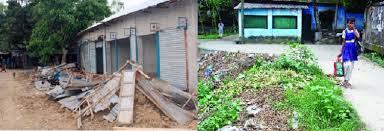 يعيش
বাস করে
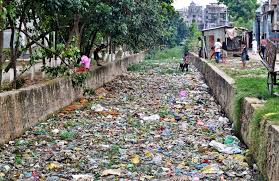 الاوساخ
ময়লা আবর্জনা
عمل الافراد
س: يقل الي اي شي يدعو الاسلام ؟
الكواب: الاسلاميدعو الي النزافة  والطهارة
عمل الزوج
س: علي اي شي يحث الاسلام المسلم ؟
الجواب : يحث الاسلام المسلم علي نظافة جسده وملبسه ومسكنه والبيءة  التي يعيش فيها -
س: هات مفرد الكلمات التالية من النص – ثم استعملها في جمل من انشاءك -
ارجل
ملابس
المرافق
مرات
مساكين
الكلمات
الجملة
المفرد
المسلم يهتم لنظافة مسكنه
مسكن
مساكن
نحن نصلي في اليوم خمس
مرة
مرات
يغسل المسلم يديه الي المرافق
المرفق
المرافق
يجب ان يطهر ملبس المؤمن اذا صلي
ملبس
ملابس
يغتسل المسلم في الوضوء ارجله
رجل
ارجل
دليل العمال
س: ماذا اياة القران الكريك من النظافة ؟
الجواب : قال الله تعالي  يايها الذين امنو اذا قمتم الي الصلواة فاغسلوا وجوخكم وايدكم الي تامرافق وامسحوا برؤوسكم وارجلكم الي الكعبين ) ان الوضوء نظافة مستمرة للجسم – يتكرر في اليوم مثيرا فيزيل الاوساخ -
التقييم
املاء الفرغ بالكلماة المناسبة من القاءكة
اسرتك
تعيش
اين
من السماء
ينزل
الماء
صلاتك
الله
يقبل
الي الشاي
الحليب
يضيف
الاوساخ
الماء
يزيل
في اليوم الواحد
الوضوء
يتكرر
واجب المنزلي
উল্লেখিত নসে হতে পবিত্রতা সম্পর্কে আয়াতটি মুখস্ত করে নিয়ে আসবে।
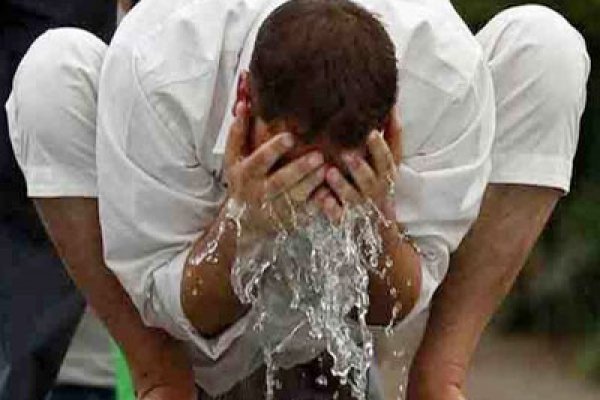 ধন্যবাদ